Schrijven1.5
Zakelijke en persoonlijke brief
Verschillen
Persoonlijke brief
Zakelijke brief
Niet officiële brief
Persoonlijke dingen
Gericht aan mensen die je goed kent.
Weinig inhoudelijke regels:

Plaats en datum
Passende aanhef/afsluiting
Je zet je voornaam eronder
Officiële brief
Verzoek
Klacht
Mededeling

Gericht aan 
een persoon die je niet zo goed kent
Officiële instantie
2
Kenmerken
Kenmerken van de zakelijke brief:

Kort
Beleefd (formeel taalgebruik)
Niet emotioneel

Formeel/informeel taalgebruik:

U>>jij/je
Ik was diep teleurgesteld>>ik baalde als een stekker
Met vriendelijke groet>>de mazzel
We hebben genoten>>het was te gek
Geachte meneer>>Hee/Hoi
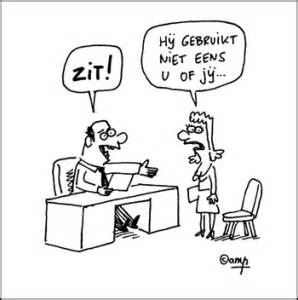 3
Briefconventies
Vaste afspraken over de indeling

Inleiding: in één zin of korte alinea uitleggen waarom je de brief schrijft.
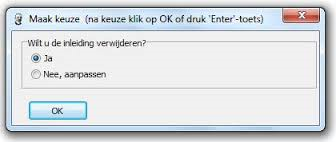 4
Briefconventies
Vaste afspraken over de indeling

Middenstuk: twee á drie alinea`s waarin je jouw verzoek/klacht/mededeling verder uitwerkt.
5
Briefconventies
Vaste afspraken over de indeling

Slot: Vat kort samen wat je met de brief wilt bereiken. Je sluit af met een vriendelijke afsluiting.
6
Zo schrijf je een zakelijke brief: adressering
A geadresseerde, naam en adres
B plaats en datum
C aanhef
D Inhoud van de brief (inleiding, middenstuk, slot)
E Afsluiting
F Handtekening
G Afzender: je naam en adres onder elkaar.

LET OP:
1: Tussen A en B sla je TWEE regels over
2: Tussen de andere onderdelen steeds ÉÉN regel
3: Om de inhoud overzichtelijk te houden laat je een witregel open tussen de alinea`s.
7
Geadresseerde, plaats/datum, aanhef
A
B
C
8
Inleiding, middenstuk, slot
D
9
Afsluiting, handtekening, afzender
E
F
G
10
huiswerk
Opdrachten 1 tm 10a
11